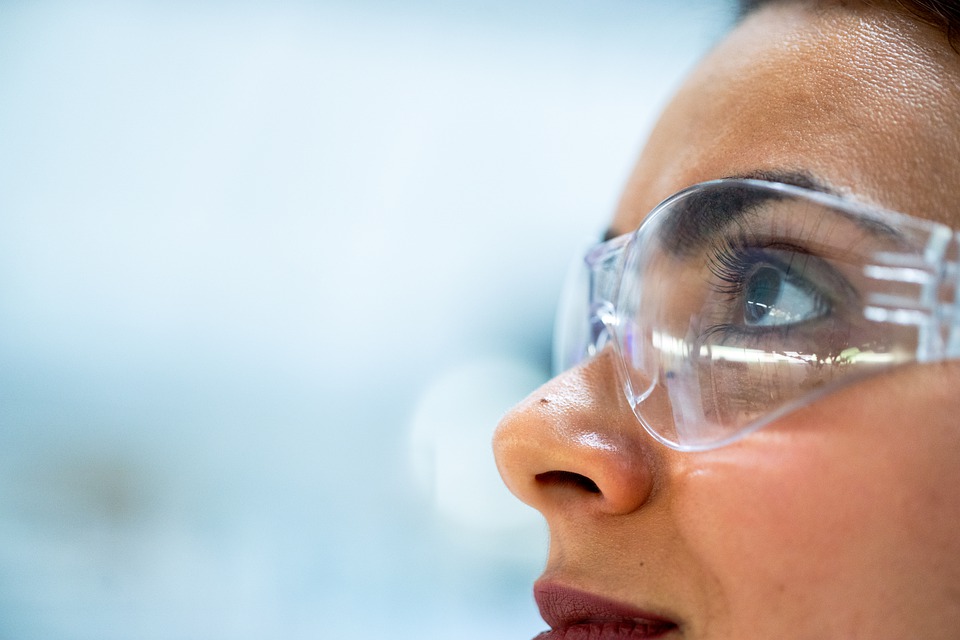 LOGO
第五章  化工生产中的重要非金属元素
第三节　无机非金属材料
人教版高中化学必修二精品课件
Please Enter Your Detailed Text Here, The Content Should Be Concise And Clear, Concise And Concise Do Not Need Too Much Text
主讲人：xippt
时间：20XX.4.4
学习目标与核心素养
学习目标
1、了解并掌握硅、二氧化硅的性质，了解二者在生产、生活中的应用。
2、根据无机非金属材料在生产、生活中的应用来研究材料的性能及应用，认识到材料对生产、生活的影响。
核心素养
1、通过对硅及化合物的学习培养学生论据推理与模型认知的化学核心素养。
2、通过对无机非金属材料的了解，深刻认识化学对社会可持续发展的重要的作用，培养学生科学态度和社会责任的化学核心素养。
一、 硅酸盐材料
1、无机非金属材料
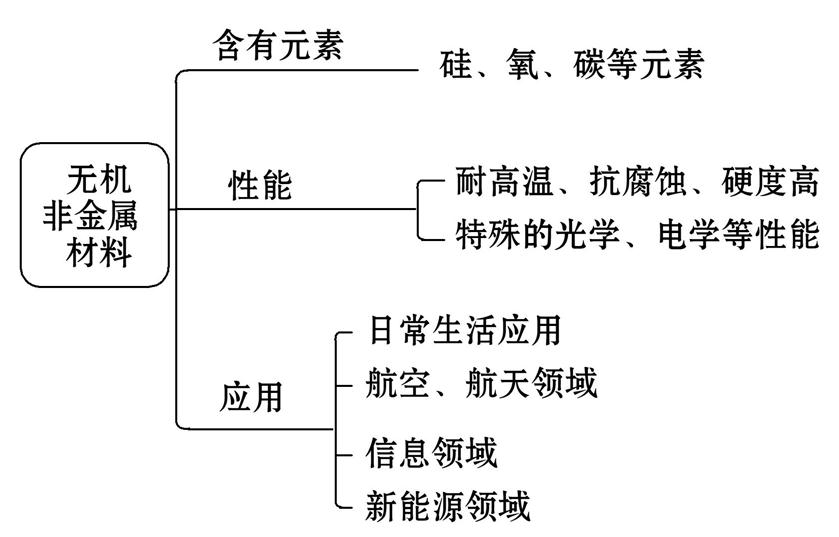 一、 硅酸盐材料
2、传统无机非金属材料
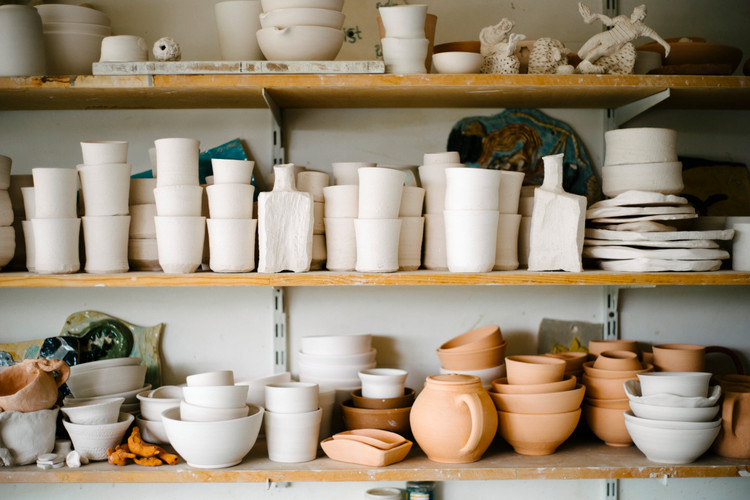 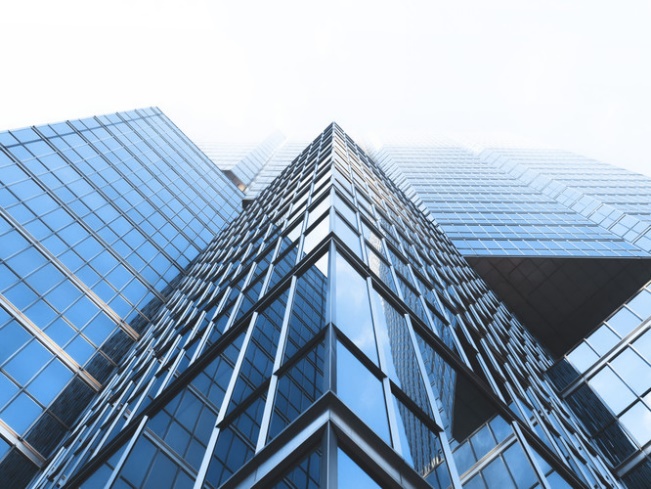 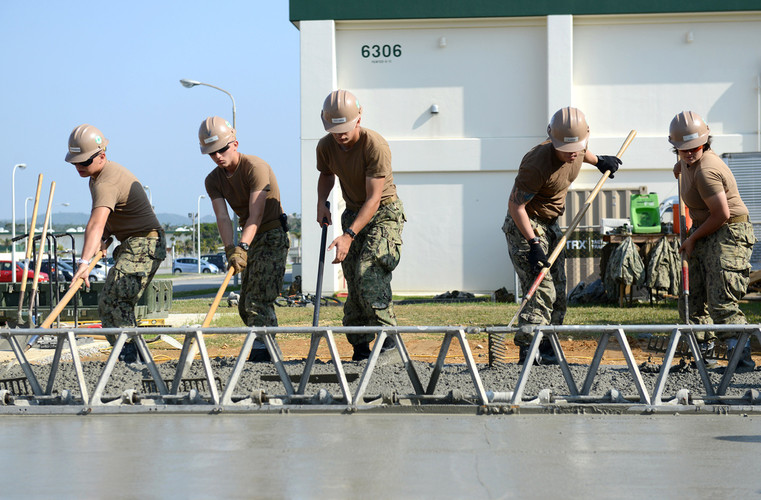 玻璃
陶瓷
水泥
资料卡片
硅酸盐的结构
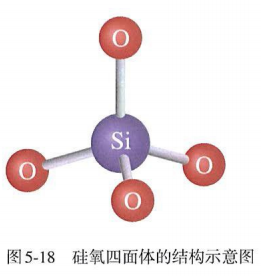 在硅酸盐中，Si和O构成了硅氧四面体。每个Si结合4个O， Si在中心，O在四面体的4个顶角；许多这样的四面体还可以通过顶角的O相互连接，每个O为两个四面体所共有，与2个Si相结合。硅氧四面体结构的特殊性，决定了硅酸盐材料大多具有硬度高、熔点高、难溶于水、化学性质稳定、耐腐蚀等特点。
一、 硅酸盐材料
2、传统无机非金属材料
黏土(主要成分为含水的铝硅酸盐)
原料
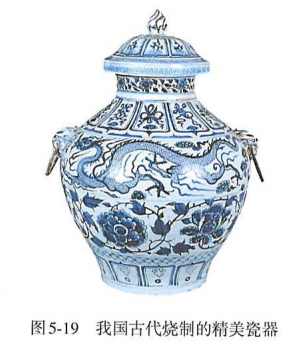 反应条件
高温烧结
历史
青花瓷、唐三彩
China
瓷都
陶瓷
日用器皿、
应用
绝缘材料、
生产建筑材料、
卫生洁具等
一、 硅酸盐材料
2、传统无机非金属材料
纯碱、石灰石和石英砂
原料
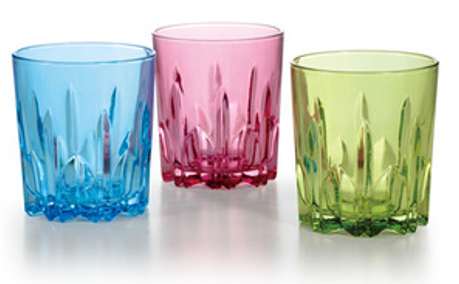 玻璃窑
工业设备
主要成分
Na2SiO3 、CaSiO3、SiO2
玻璃
应用
生产建筑材料、
光学仪器、
各种器皿，
制造玻璃纤维用于高强度复合材料等
思考与交流
普通玻璃是以纯碱、石灰石和石英砂为原料,经混合、粉碎，在玻璃窑中熔融，发生复杂的物理变化和化学变化而制得。你能写出发生反应的化学方程式吗?
SiO2+Na2CO3           Na2SiO3+CO2↑
SiO2+CaCO3          CaSiO3+CO2↑
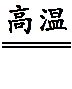 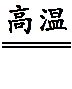 一、 硅酸盐材料
2、传统无机非金属材料
原料
黏土和石灰石
水泥回转窑
工业设备
高温煅烧
条件
调节水泥硬化速率
石膏的作用
水泥
水泥、沙子和碎石等与水混合
混凝土
二、 新型无机非金属材料
1.硅和二氧化硅
     (1) 硅元素的存在与结构
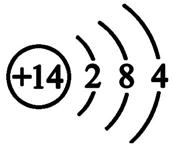 第三周期、
氧化物
二
第ⅣA族
和硅酸盐
高温
SiO2+2C === Si+2CO↑
二、 新型无机非金属材料
(2) 硅的应用
集成电路、晶体管、硅整流器、太阳能电池等
半导体材料
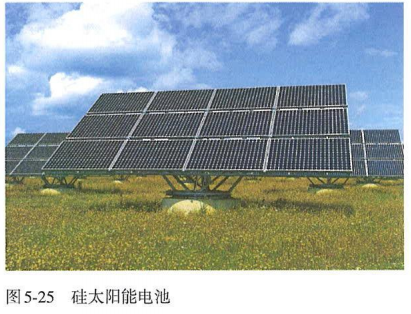 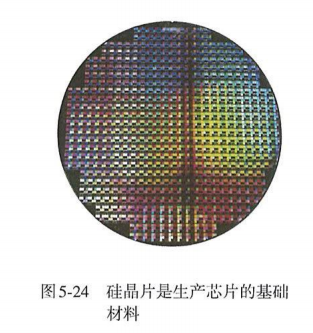 (3) 硅的工业制取
资料卡片
高纯硅的制备
        工业上制备高纯硅，一般需要先制得纯度为98%左右的粗硅，再以其为原料制备高纯硅。例如，可以将粗硅转化为三氯硅烷(SiHCl3)，再经氢气还原得到高纯硅。
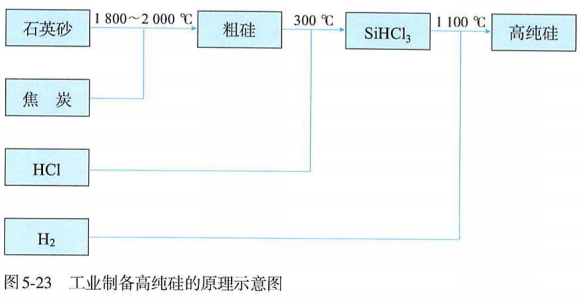 资料卡片
高纯硅的制备
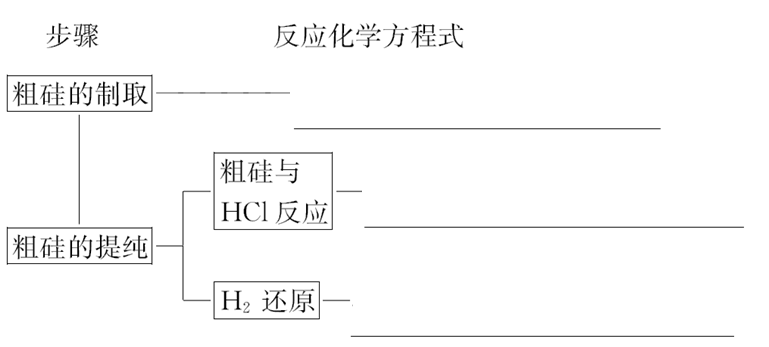 1800~2000 ℃
SiO2+2C =========   Si+2CO↑
Si+3HCl ===== SiHCl3+H2↑
SiHCl3+H2 ===== Si+3HCl
300 ℃
1100 ℃
二、 新型无机非金属材料
1.硅和二氧化硅
     (4) 二氧化硅
二氧化硅可用来生产光导纤维。光导纤维的通信容量大，抗干扰性能好，传输的信号不易衰减，能有效提高通信效率。
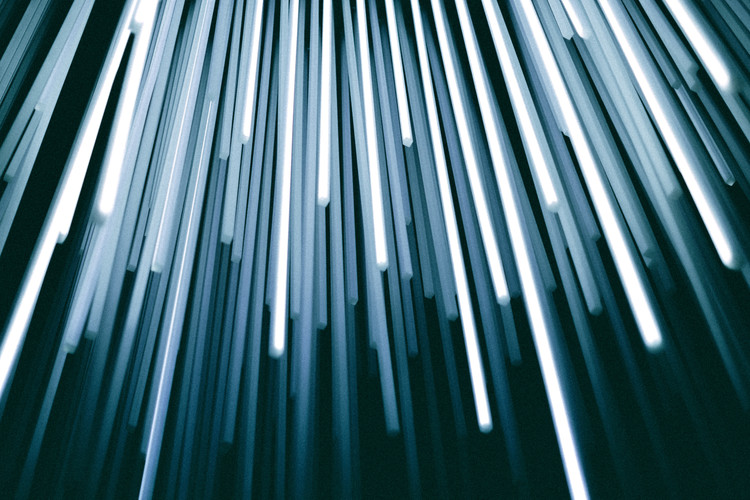 二、 新型无机非金属材料
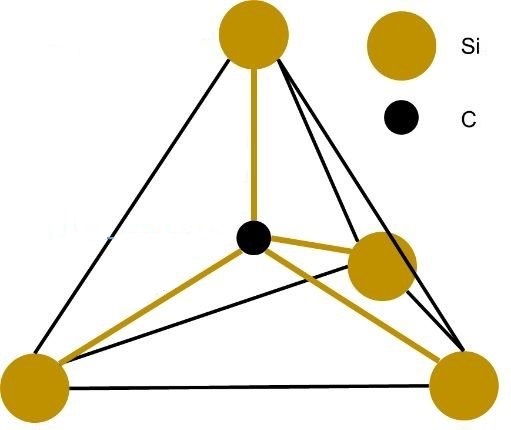 2.新型陶瓷
碳原子和硅原子通过共价键连接
结构
碳化硅陶瓷
砂纸和砂轮的磨料
性能
硬度大
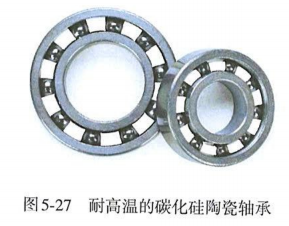 高温抗氧化性能
耐高温结构材料
耐高温半导体材料
二、 新型无机非金属材料
3.碳纳米材料
碳纳米材料是近年来人们十分关注的一类新型无机非金属材料，主要包括富勒烯、碳纳米管、石墨烯等，在能源、信息、医药等领域有着广阔的应用前景。
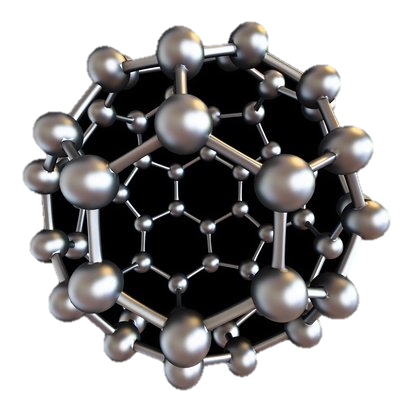 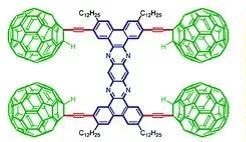 二、 新型无机非金属材料
3.碳纳米材料
——富勒烯
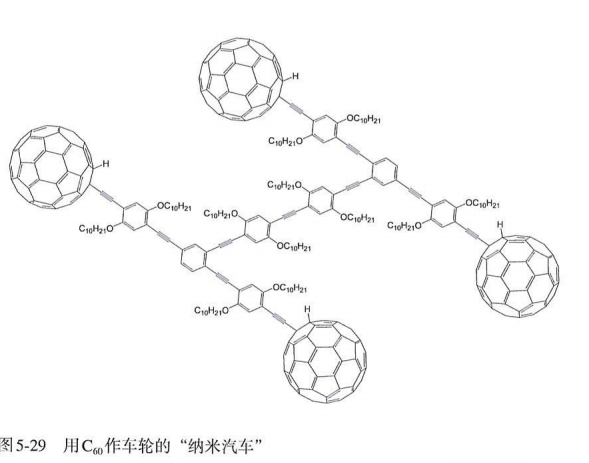 富勒烯是由碳原子构成的一系列笼形分子的总称，其中的C60是富勒烯的代表物。C60的发现为纳米科学提供了重要的研究对象，开启了碳纳米材料研究和应用的新时代。
二、 新型无机非金属材料
——石墨烯
3.碳纳米材料
石墨烯是只有一个碳原子直径厚度的单层石墨，其独特的结构使其电阻率低、热导率高，具有很高的强度。作为一种具有优异性能的新型材料，石墨烯在光电器件、超级电容器、电池和复合材料等方面的应用研究正在不断深入。
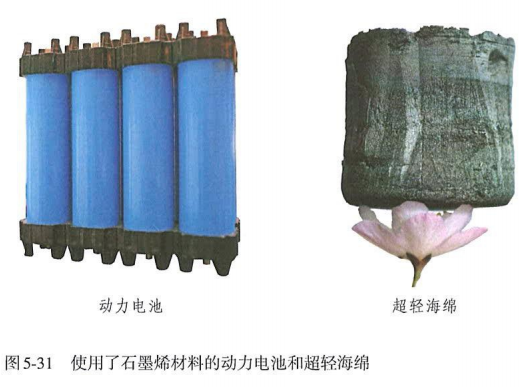 知识巩固
课堂练习
1. 下列关于二氧化硅的叙述正确的是（　　）
D
A．SiO2能与水反应生成硅酸	
B．SiO2与CO2的结构相同	
C．SiO2用于太阳能电池	
D．SiO2与氢氧化钠反应生成的盐储存在带橡胶塞的试剂瓶中
课堂练习
2. 下列关于硅酸的说法正确的是（　　）
B
A．硅酸可以通过SiO2和水化合反应直接制得	
B．可用反应Na2SiO3+2HCl === 2NaCl+H2SiO3↓制取硅酸	
C．因为硅酸难溶于水，所以它不能与NaOH溶液反应	
D．干燥剂“硅胶”的主要成分是硅酸钠
版权声明
感谢您下载xippt平台上提供的PPT作品，为了您和xippt以及原创作者的利益，请勿复制、传播、销售，否则将承担法律责任！xippt将对作品进行维权，按照传播下载次数进行十倍的索取赔偿！
  1. 在xippt出售的PPT模板是免版税类(RF:
Royalty-Free)正版受《中国人民共和国著作法》和《世界版权公约》的保护，作品的所有权、版权和著作权归xippt所有,您下载的是PPT模板素材的使用权。
  2. 不得将xippt的PPT模板、PPT素材，本身用于再出售,或者出租、出借、转让、分销、发布或者作为礼物供他人使用，不得转授权、出卖、转让本协议或者本协议中的权利。
课堂练习
3. 能证明硅酸的酸性弱于碳酸酸性的实验事实是（　　）
B
A．CO2溶于水形成碳酸，SiO2难溶于水	
B．CO2通入可溶性硅酸盐中析出硅酸沉淀C．高温下SiO2与碳酸盐反应生成CO2	
D．CO2是气体，而SiO2是固体
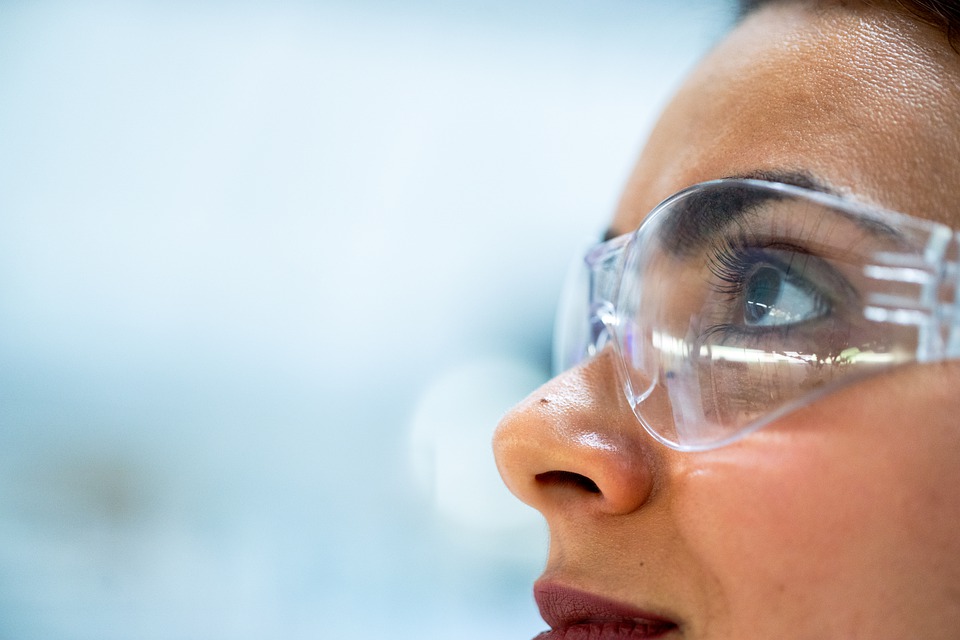 LOGO
第五章  化工生产中的重要非金属元素
感谢各位的仔细聆听
人教版高中化学必修二精品课件
Please Enter Your Detailed Text Here, The Content Should Be Concise And Clear, Concise And Concise Do Not Need Too Much Text
主讲人：xippt
时间：20XX.4.4